Prospector: Back to the Basics
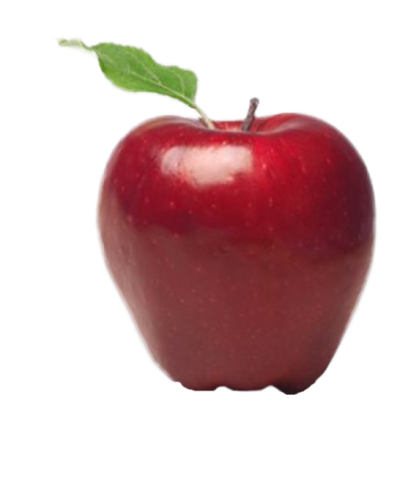 Catalog Reference Meeting2/15/2018
Rose NelsonAssistant Director-CO AllianceProspector Coordinator
Original Prospector Members (1999)
Prospector Members (2018)
How is Prospector Constructed?
How it works
Records are loaded from local system or shared DCB into Prospector 
Circulation transactions and patron data are not loaded into Prospector
Real time updates-Millennium, Sierra, Polaris
24 hour delay for Non-III libraries
Original Prospector Catalog
Local ILS
INN-Reach Server
Local ILS
Local ILS
Today’s Prospector Catalog
Peer INN-Reach
Transfer search IR to IR
Local ILS
Sirsi Dynix
INN-Reach Server
Local ILS
FTP
Shared DCB
ALMA
Shared ILS
API Direct
Polaris
Record Updates
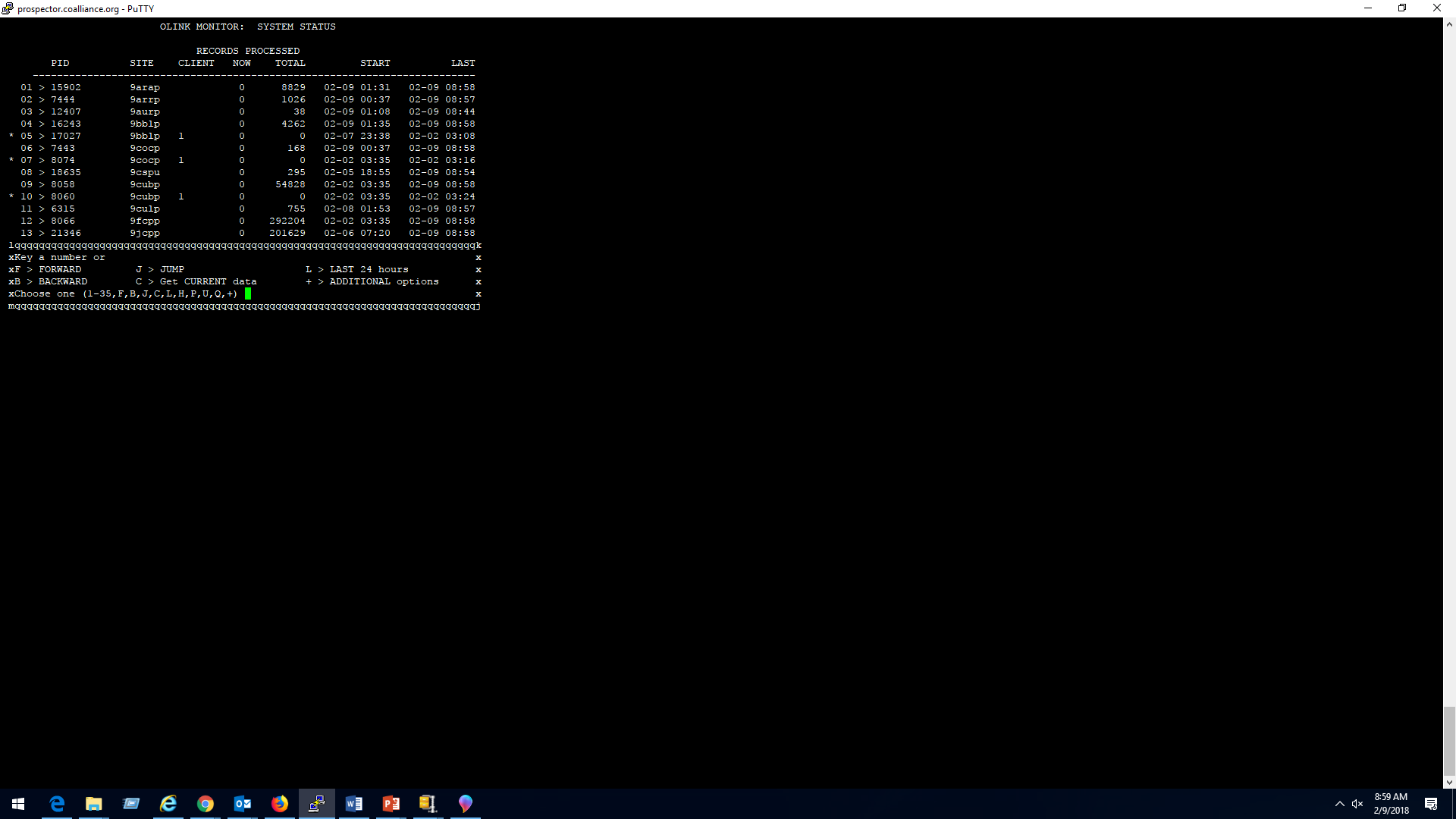 Local ILS
Local ILS
Record Updates over last 24 hours
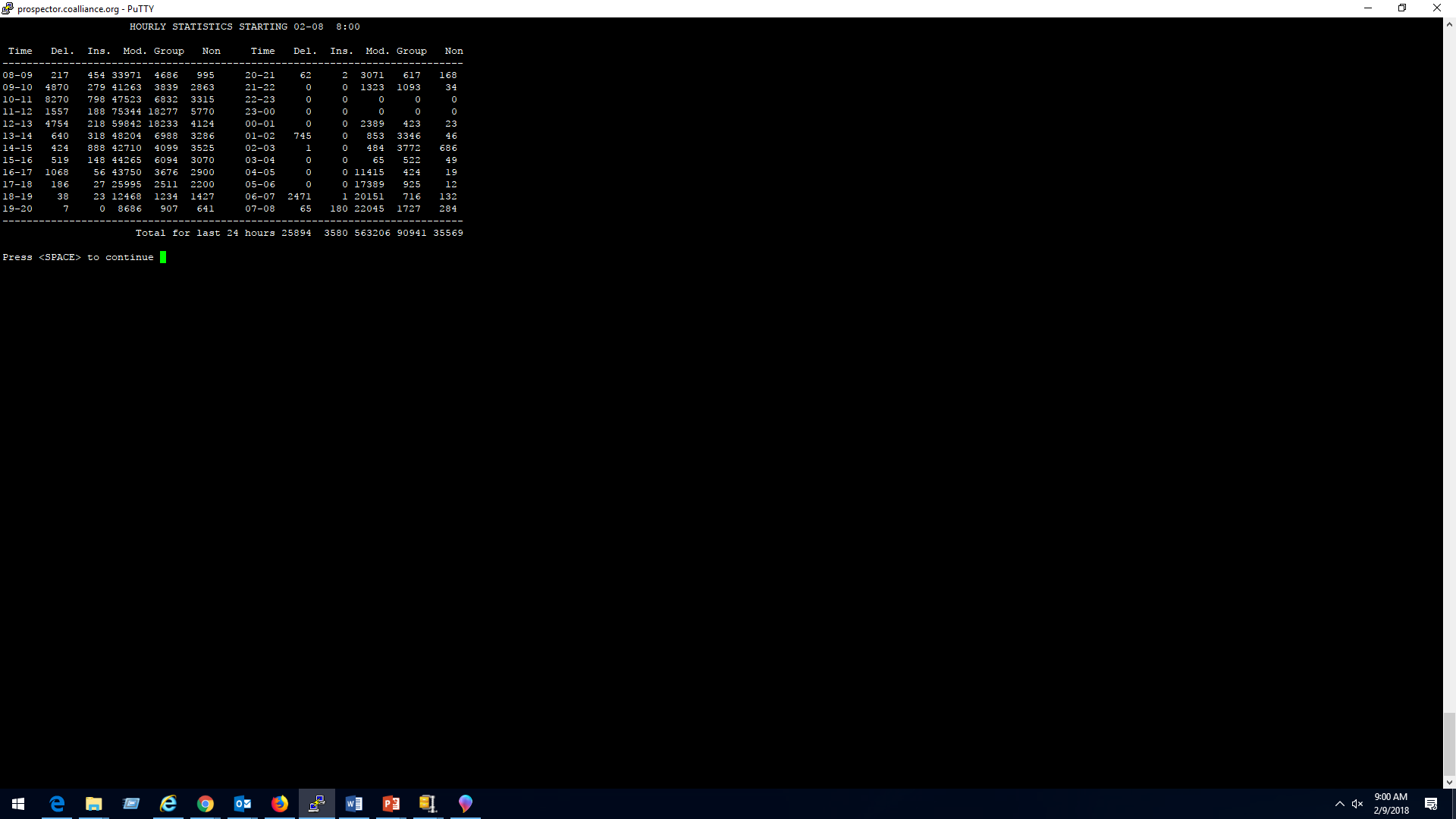 Local ILS
Local ILS
[Speaker Notes: Displays records sent, modified and deleted from the local servers]
Record Loading to Central
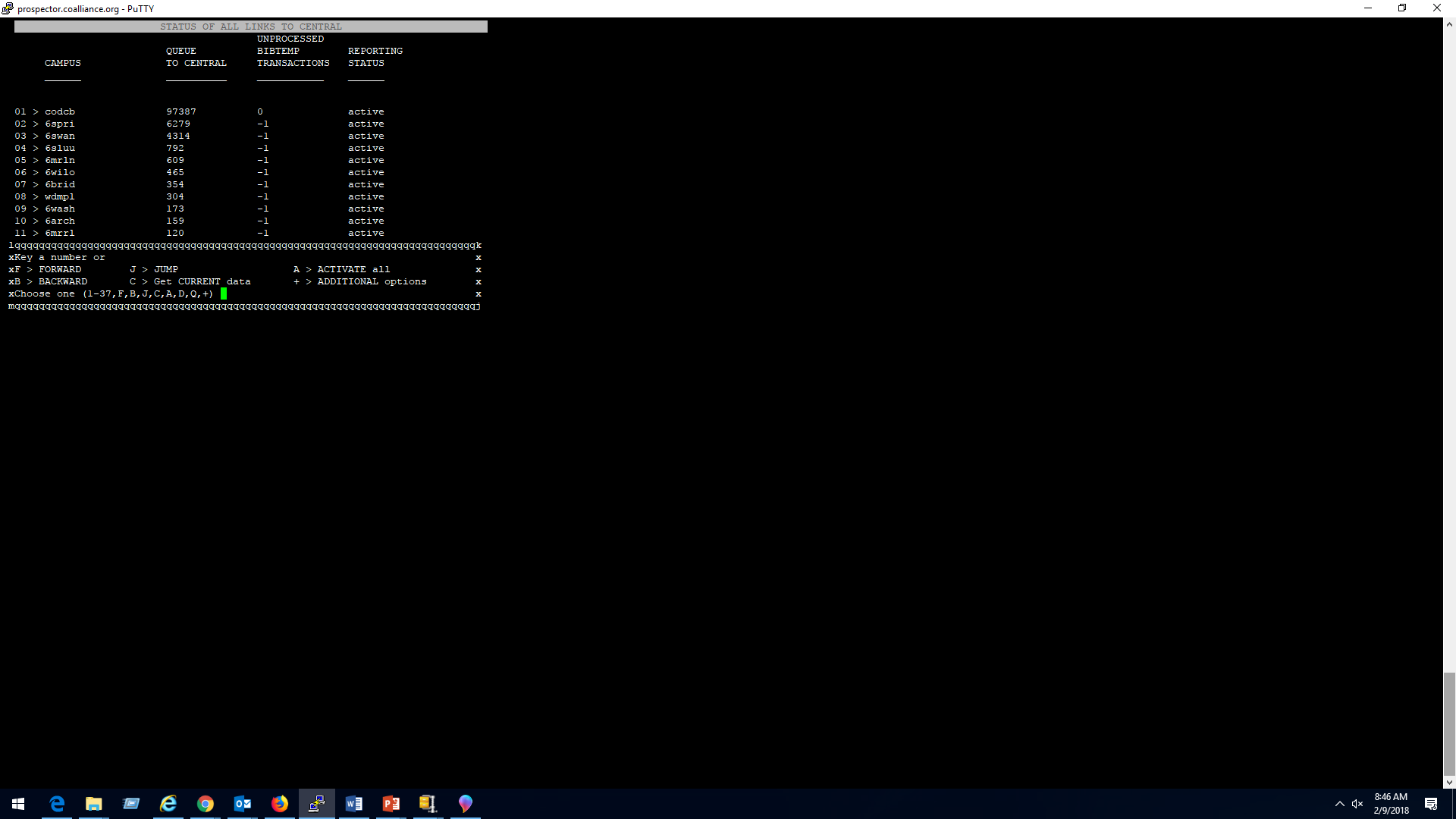 Local ILS
Local ILS
Record Loading to Central
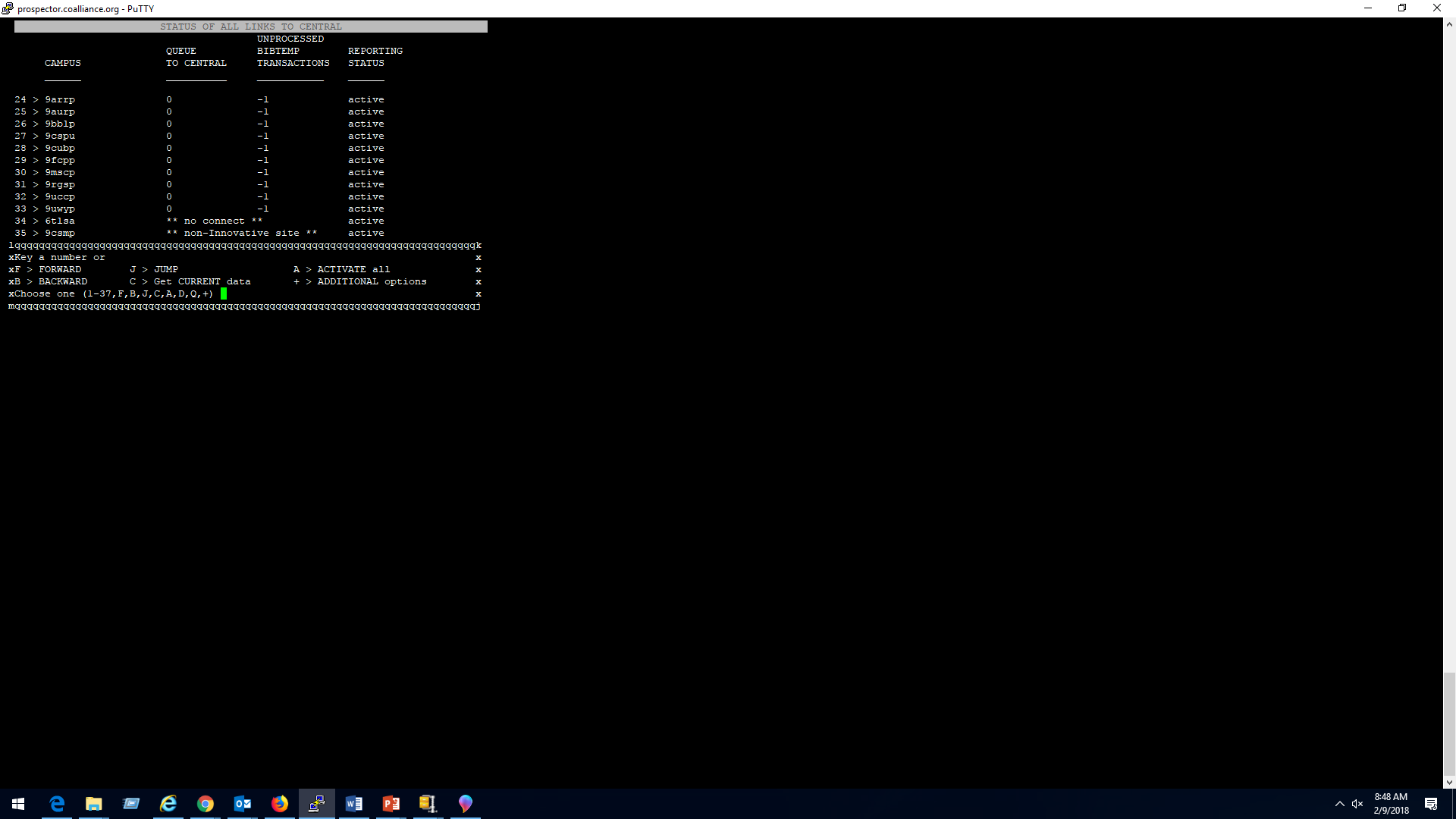 Local ILS
Local ILS
Prospector Staff Website
https://www.coalliance.org/catalog-reference-committee
Prospector contact list
Listserv 
Best Practices
Prospector  Reports
https://www.coalliance.org/software/prospector/statistics
Bib & Item Quarterly Stats
Title Reports (Collection Development)
Fulfillment Reports
Differences between Encore and WebPac
WebPac more search indexes-Librarian’s catalog
Pubmed, ERIC, Govt. Docs, OCLC
Search actual index as opposed to keyword search in Encore
Encore-Keyword search; no phrase indexes
Thank You!
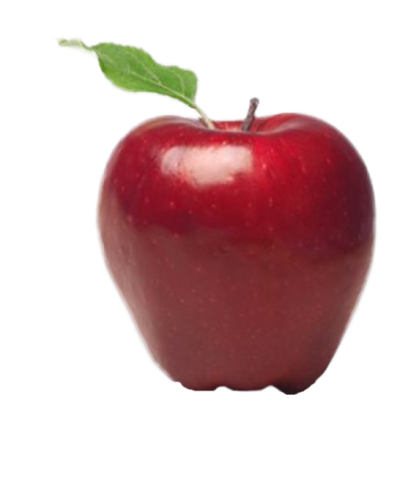 Questions?